Welcome to Fermilab
T.I. Meyer | Deputy Director for Administration
Internat’l Conference on Neutrino Beams & Instrumentation (NBI2019)
22 October 2019
Fermilab at a glance
America’s Particle Physics and Accelerator Laboratory

As the United States’ premier particle physics laboratory, we do science that matters.
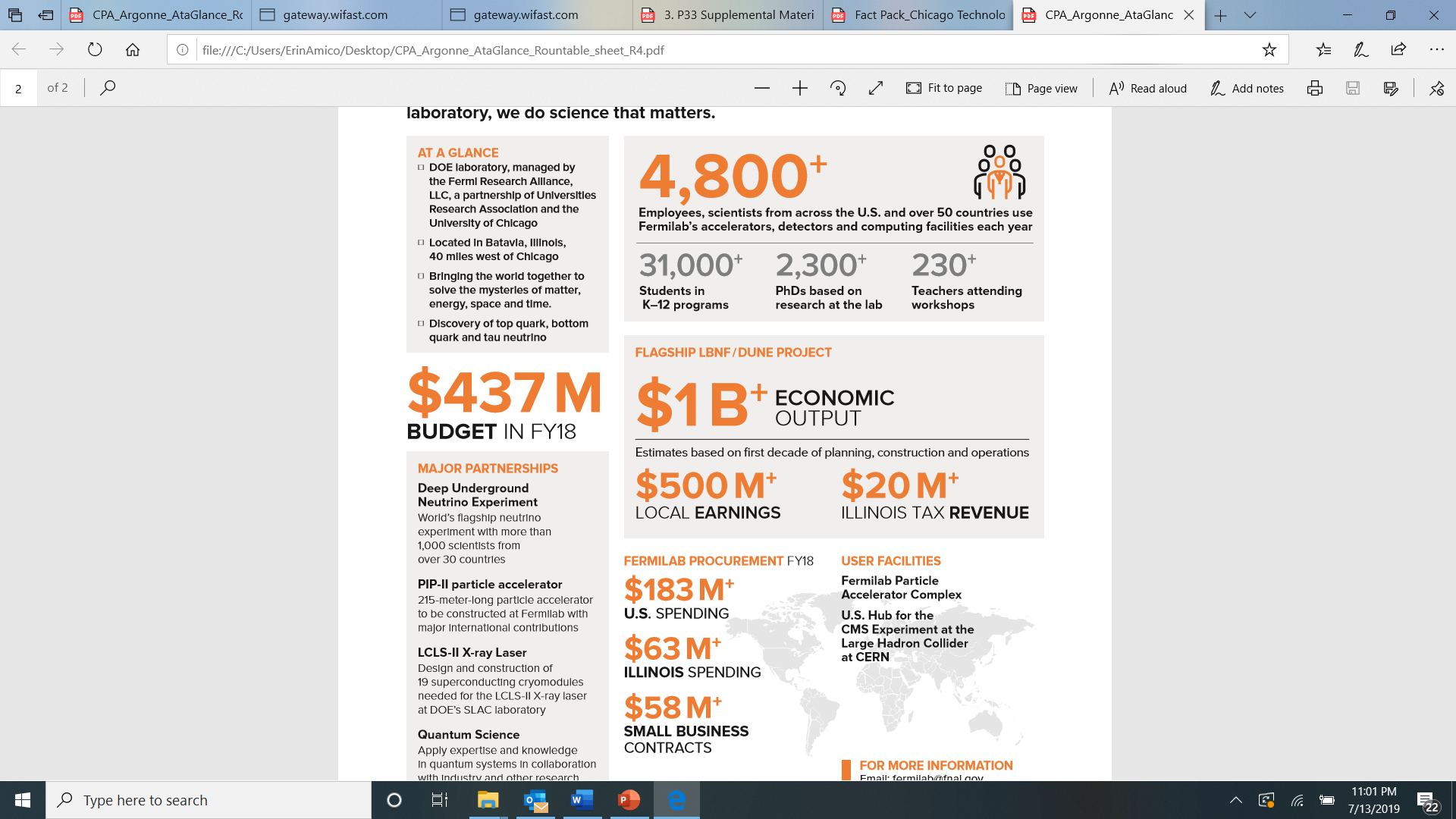 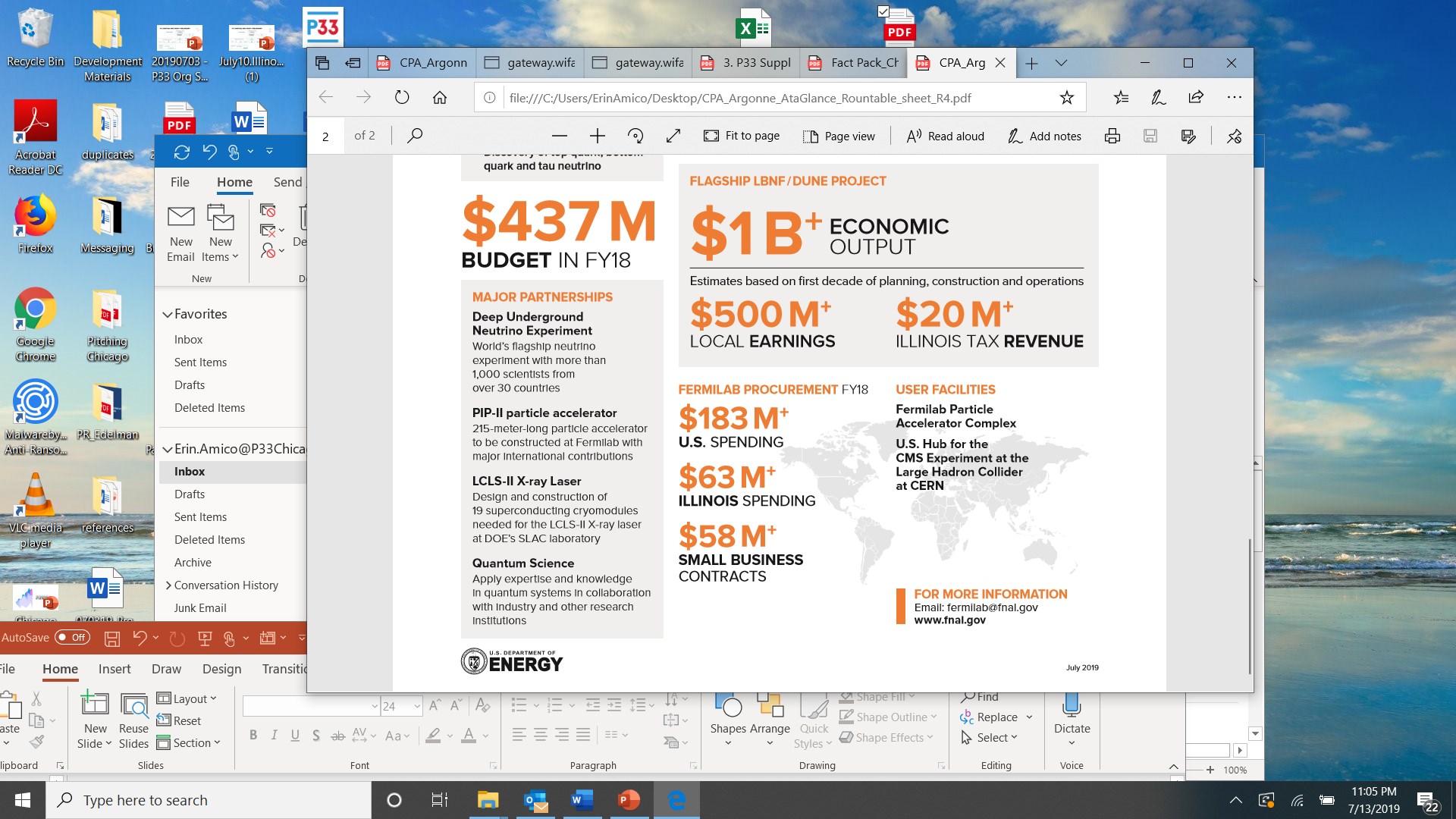 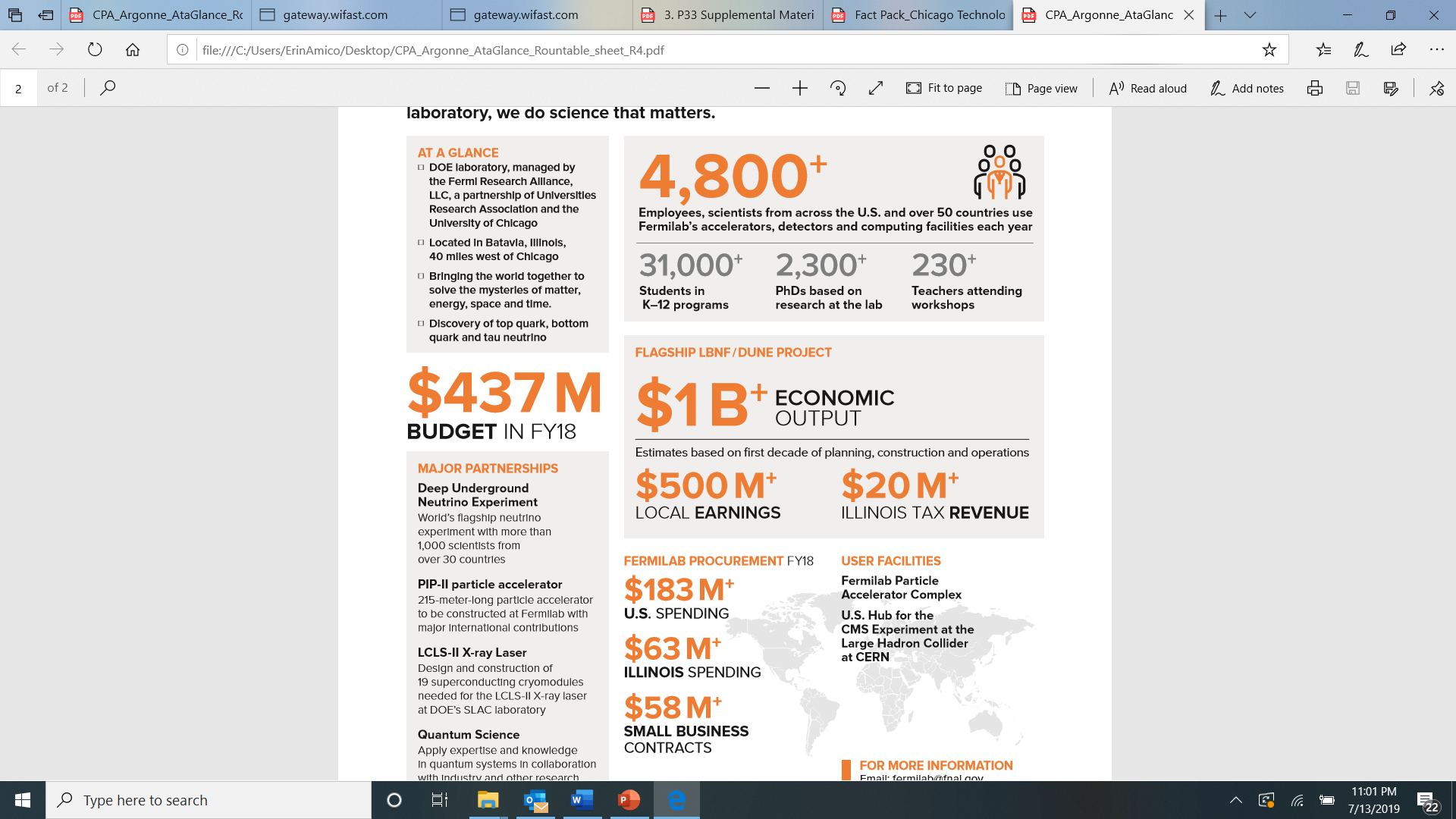 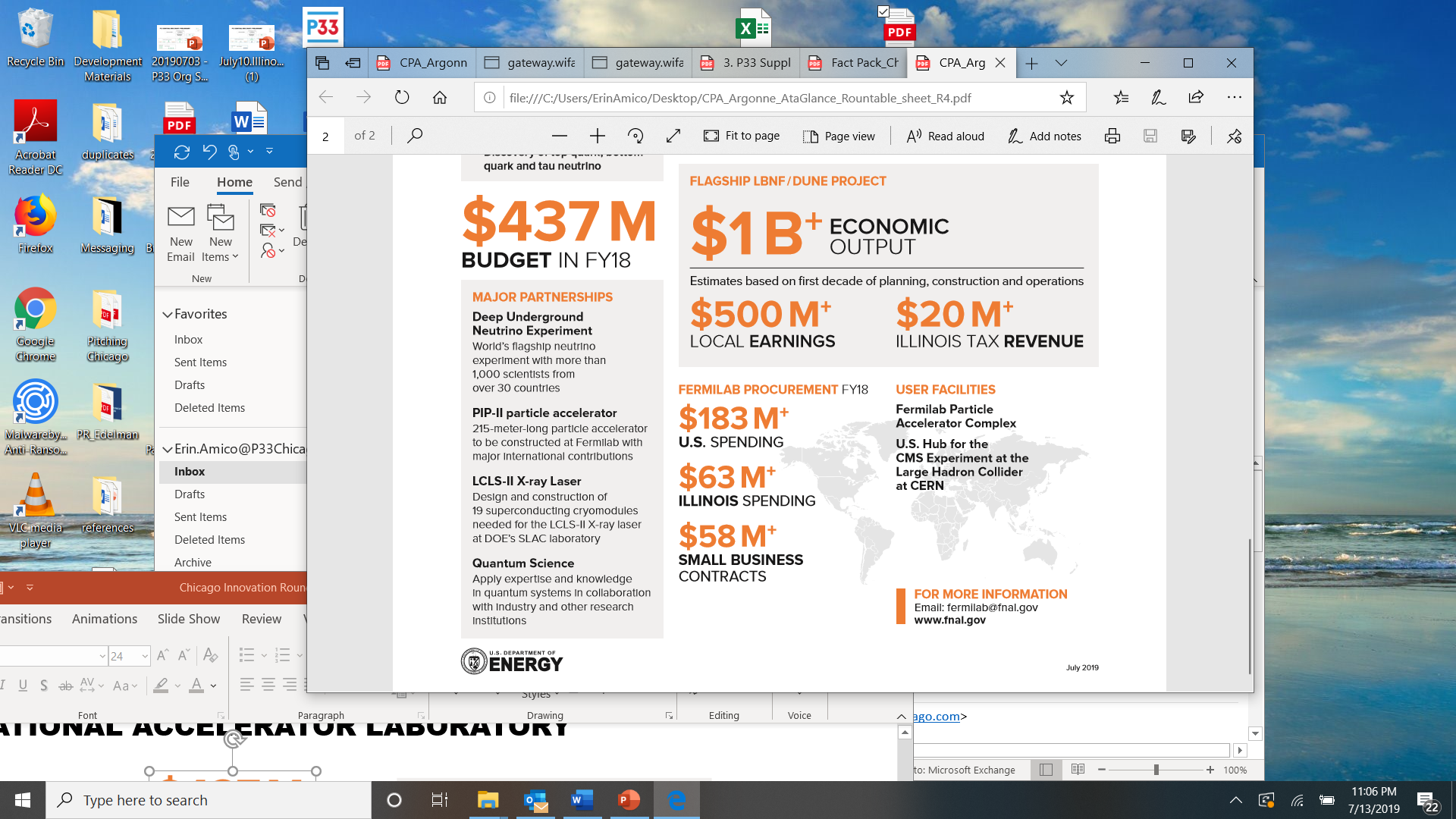 6,800 acres
including restored, tall-grass prairie
Celebrating 50 years of science & technology
2
22 Oct 2019 | NBI Conference Welcome
Fermilab Program
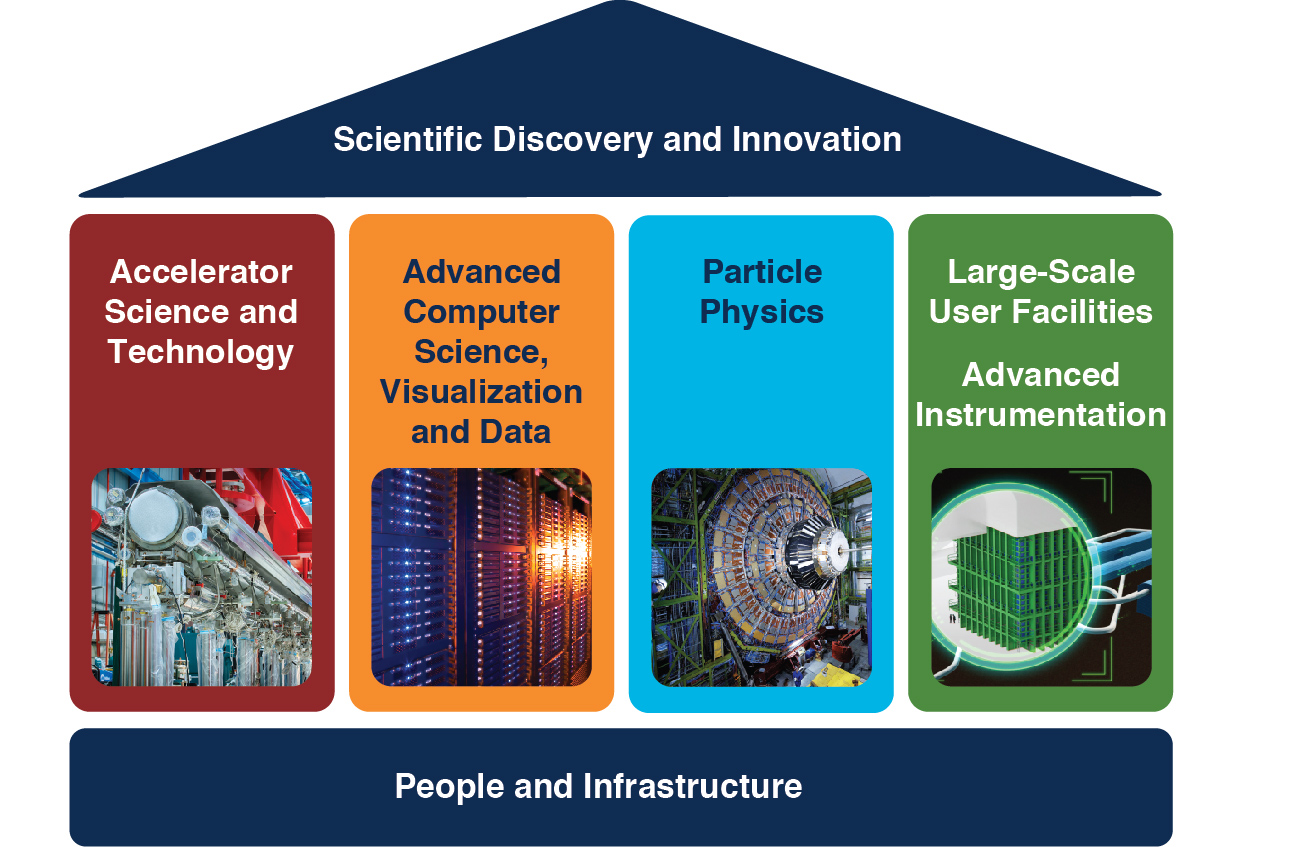 Make the best use of lab core capabilities + people + infrastructure to strengthen the field of particle physics in the U.S. and host the world to advance scientific discovery and innovation
3
22 Oct 2019 | NBI Conference Welcome
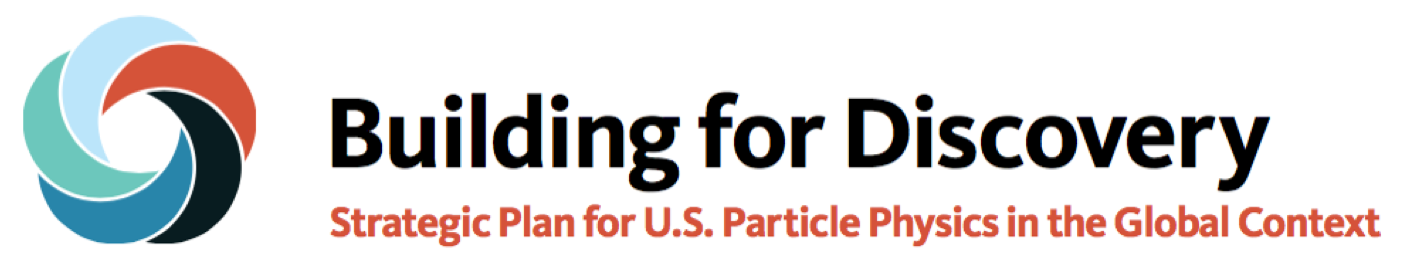 Lab strategic plan is aligned with the P5 Plan
Fermilab’s primary 10-year goal: a world-leading neutrino science program
Anchored by the Long-Baseline Neutrino Facility (LBNF) and Deep Underground Neutrino Experiment (DUNE)
Powered by megawatt beams from an upgraded and modernized accelerator complex made possible by the Proton Improvement Plan II (PIP-II) 
First international mega-science project based at a DOE national laboratory
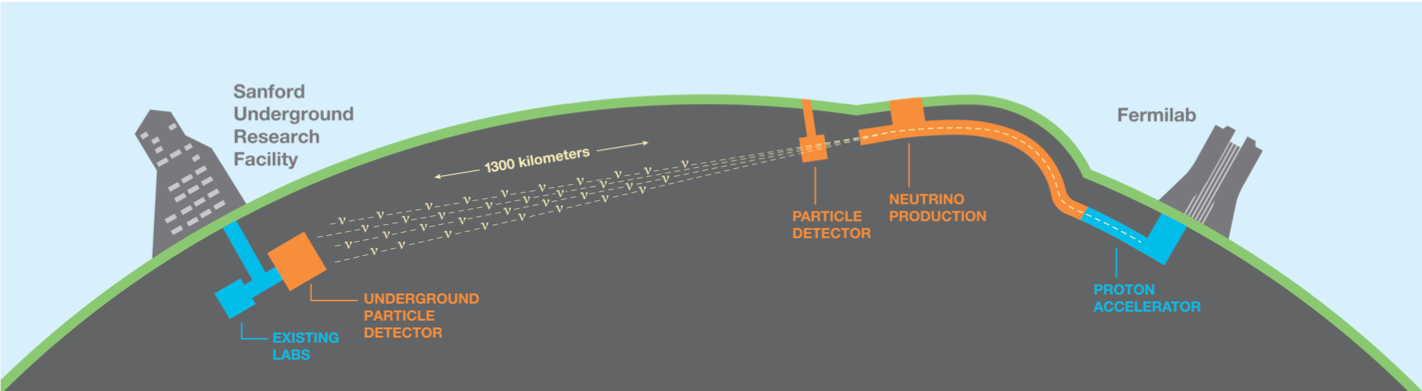 DUNE  &  LBNF  &  PIP-II
4
22 Oct 2019 | NBI Conference Welcome
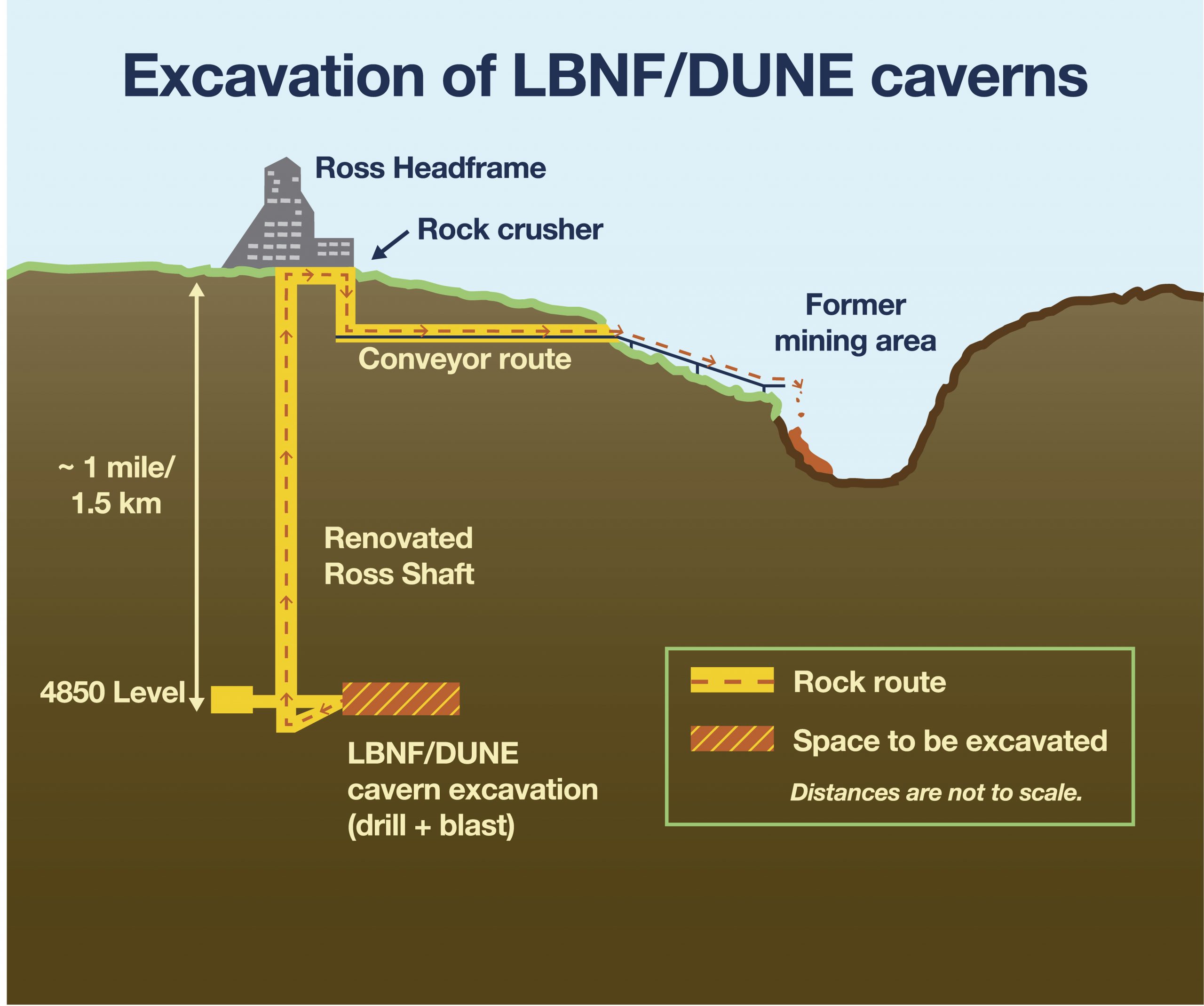 LBNF
Far Site:
Pre-excavation work in progress 
Excavation design complete; contracting in progress

Near Site:
Neutrino beamline preliminary design underway
Site Prep contract awarded; ground-breaking next month
Far Site at Sanford Underground Research Facility, Lead SD
5
22 Oct 2019 | NBI Conference Welcome
DUNE Science Goals
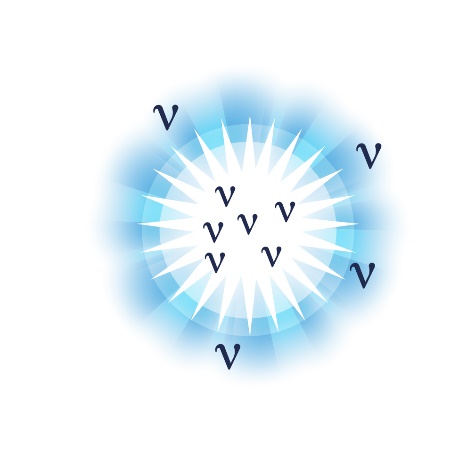 Origin of matterDiscover what happened after the big bang: Are neutrinos the reason the universe is made of matter?

Black hole formationUse neutrinos to look into the cosmos and watch the formation of neutron stars and black holes in real time

Unification of forcesMove closer to realizing Einstein’s dream of a unified theory of matter and energy
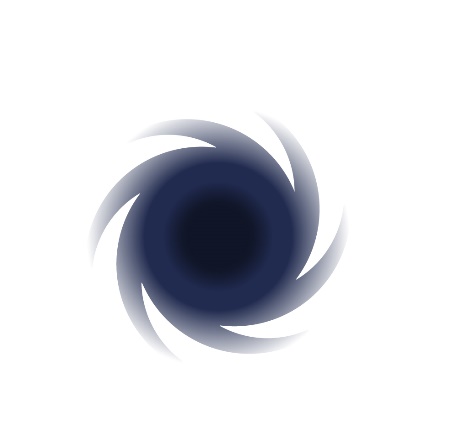 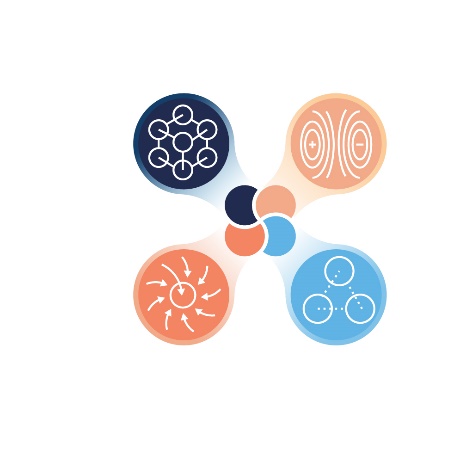 6
22 Oct 2019 | NBI Conference Welcome
Proton-Improvement Plan II (PIP-II) Accelerator
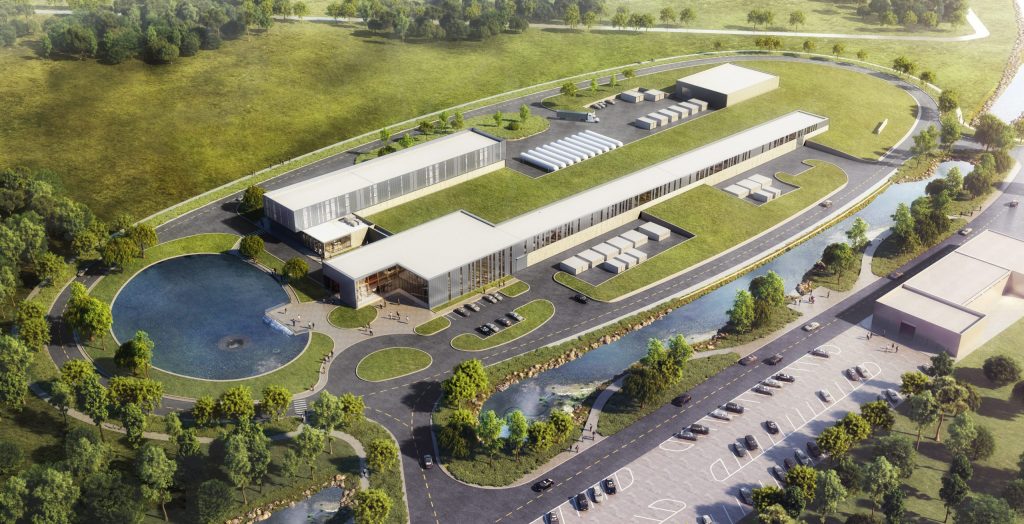 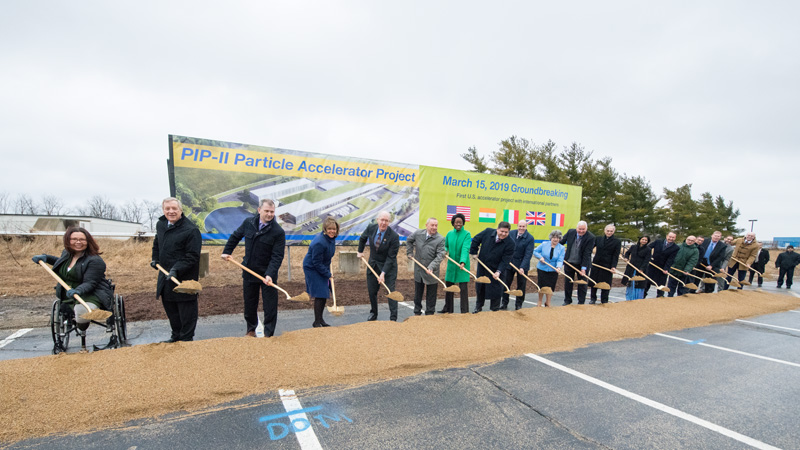 First accelerator to be built with significant international involvement
Unique technology (SRF CW with protons) to generate world’s most intense neutrino beam and power new discoveries
7
22 Oct 2019 | NBI Conference Welcome
Thank you for participating
The future of Fermilab is based on high-power beams, neutrinos, targets, international collaboration, … 
i.e., NBI !

Hosting this conference is an honor and an opportunity for us

Thank you for coming…and please enjoy your visit!
8
22 Oct 2019 | NBI Conference Welcome
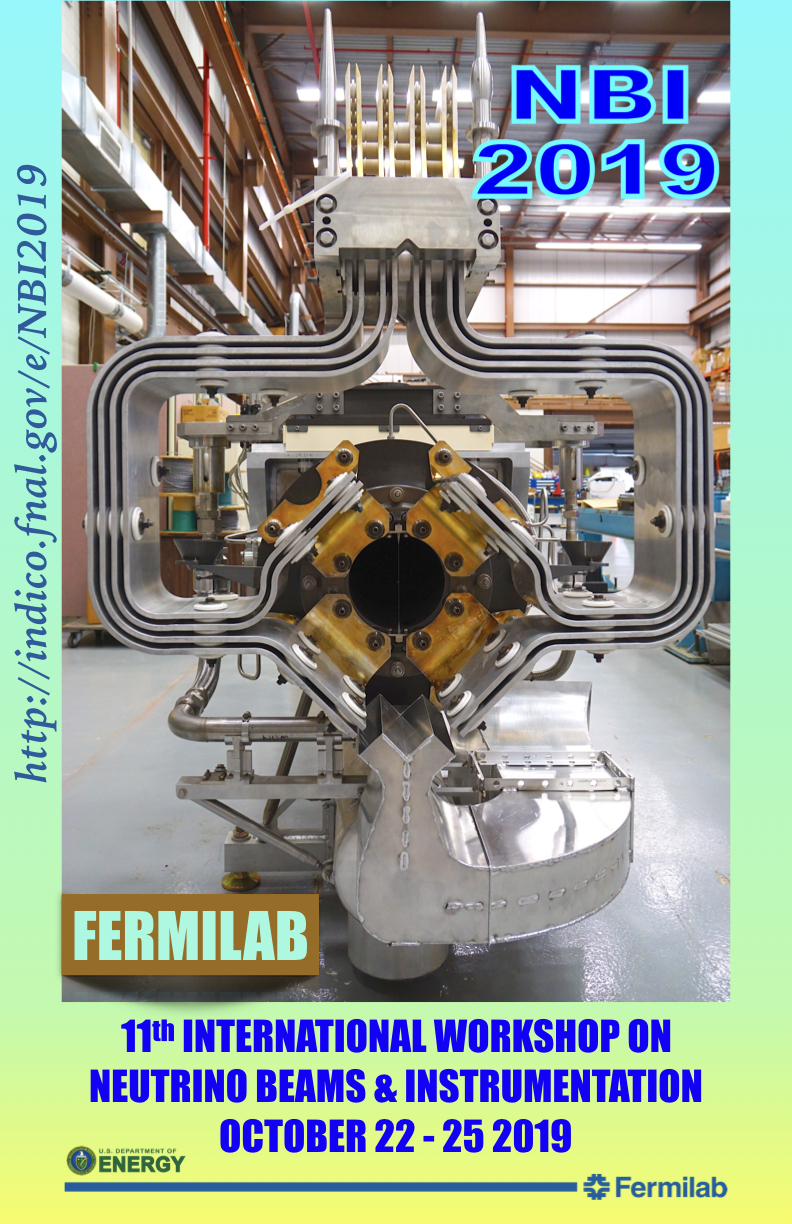 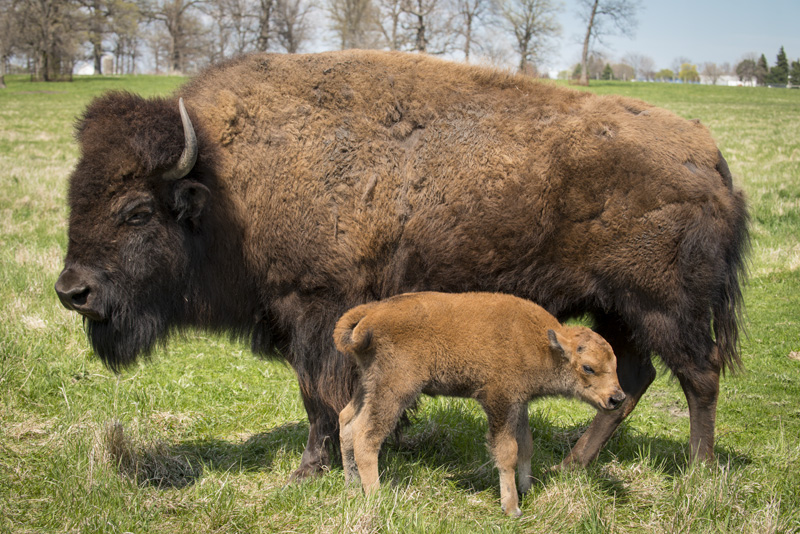 9
22 Oct 2019 | NBI Conference Welcome